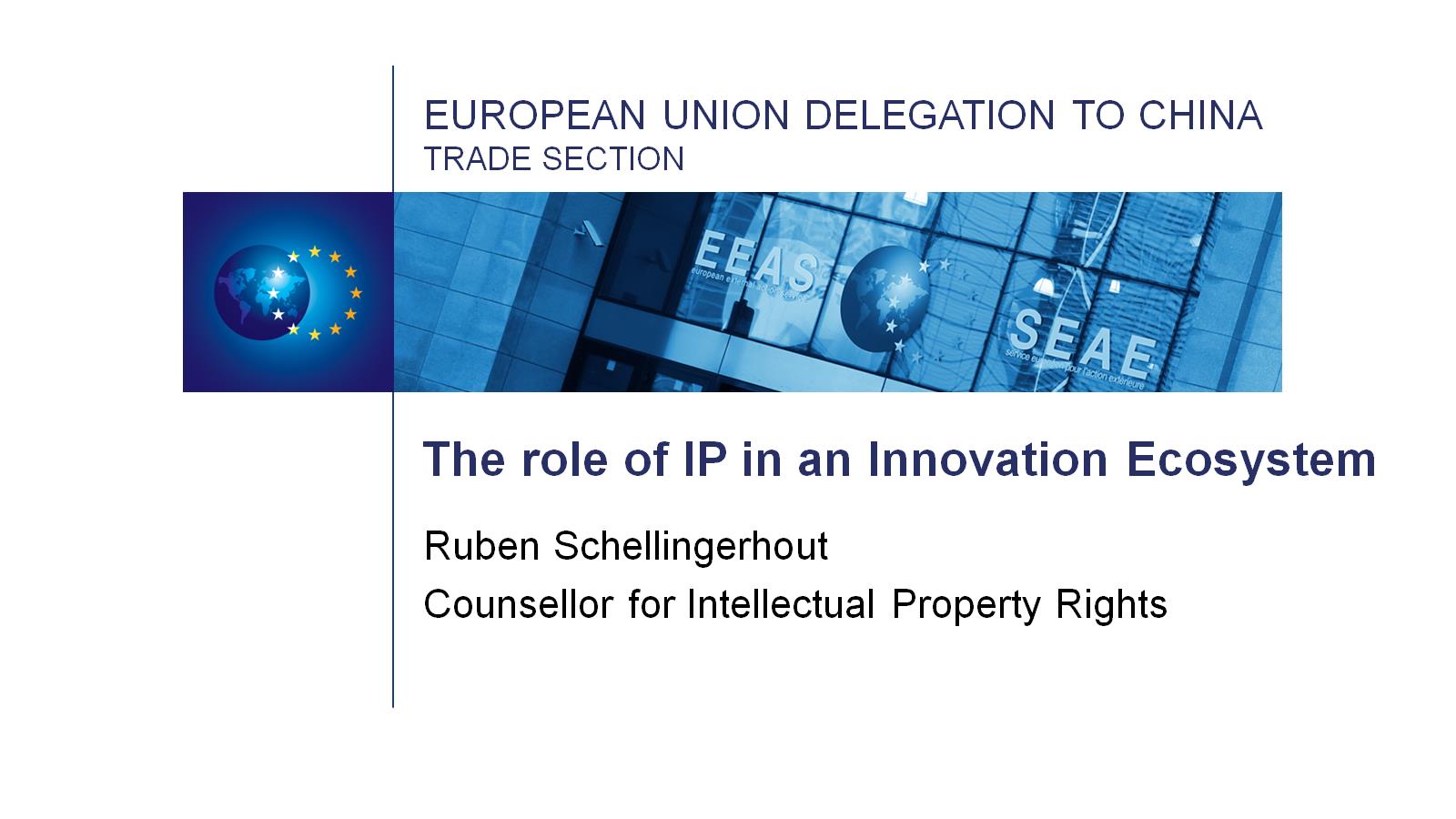 European Union Delegation to China Trade Section
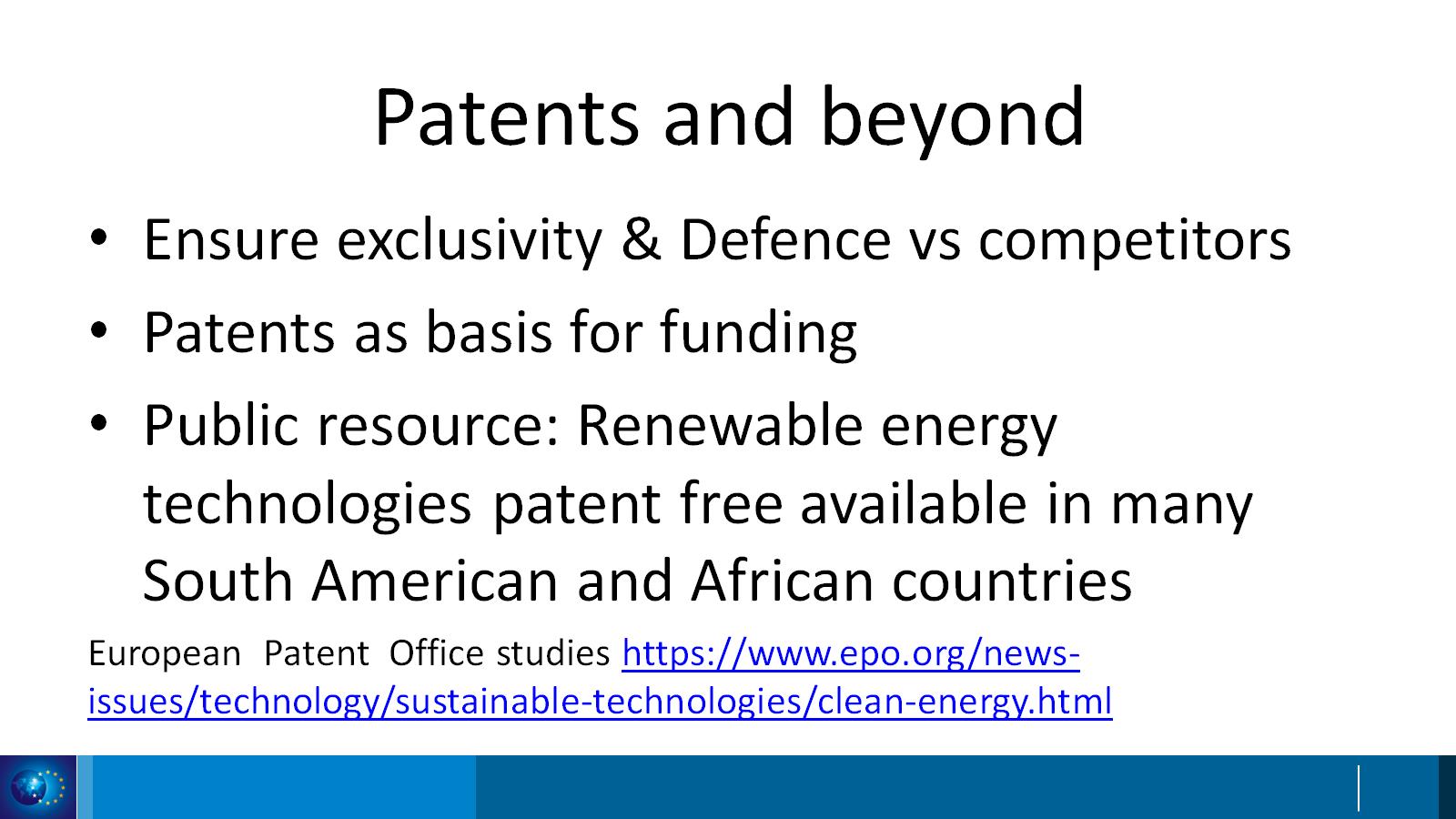 Patents and beyond
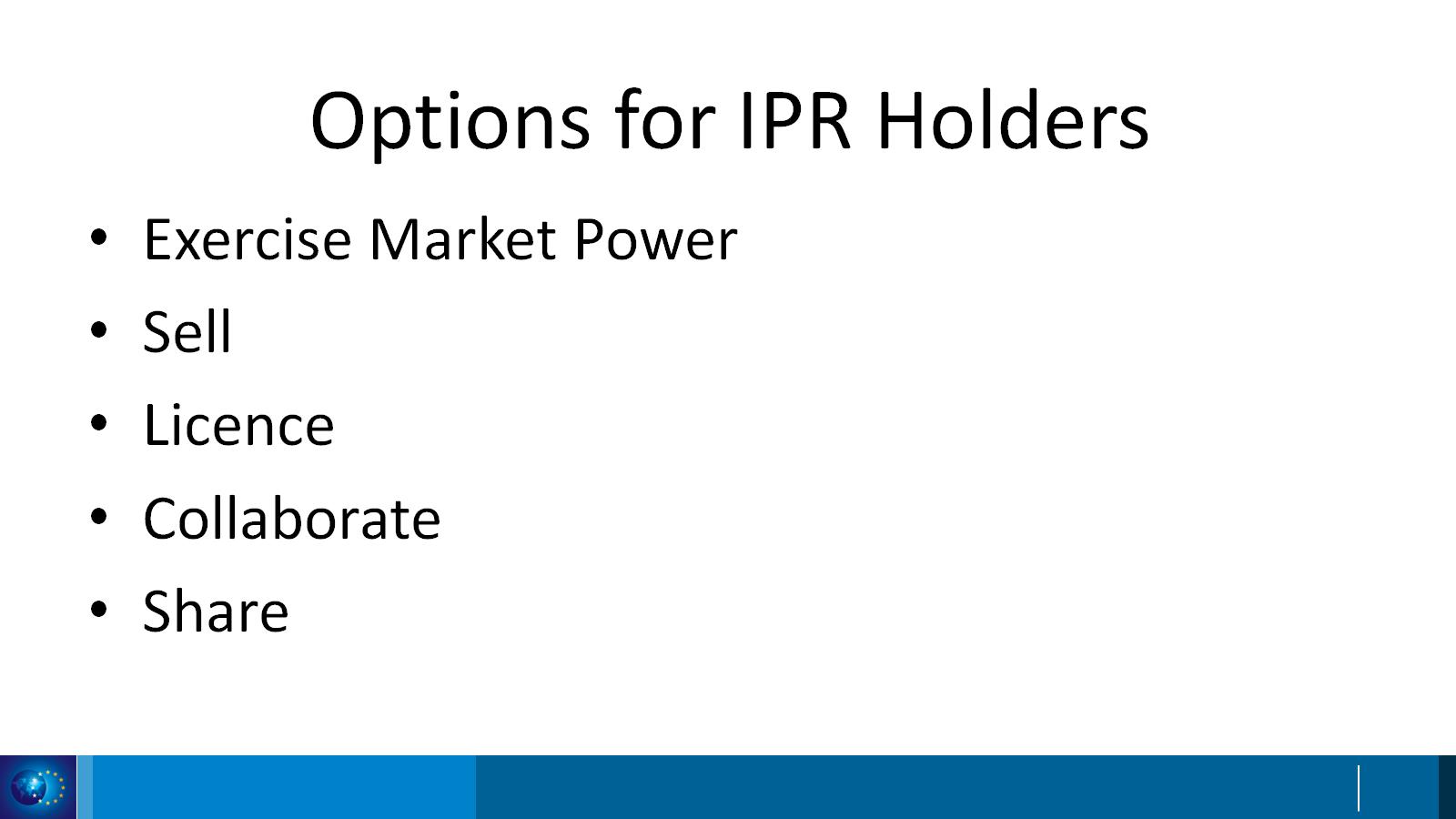 Options for IPR Holders
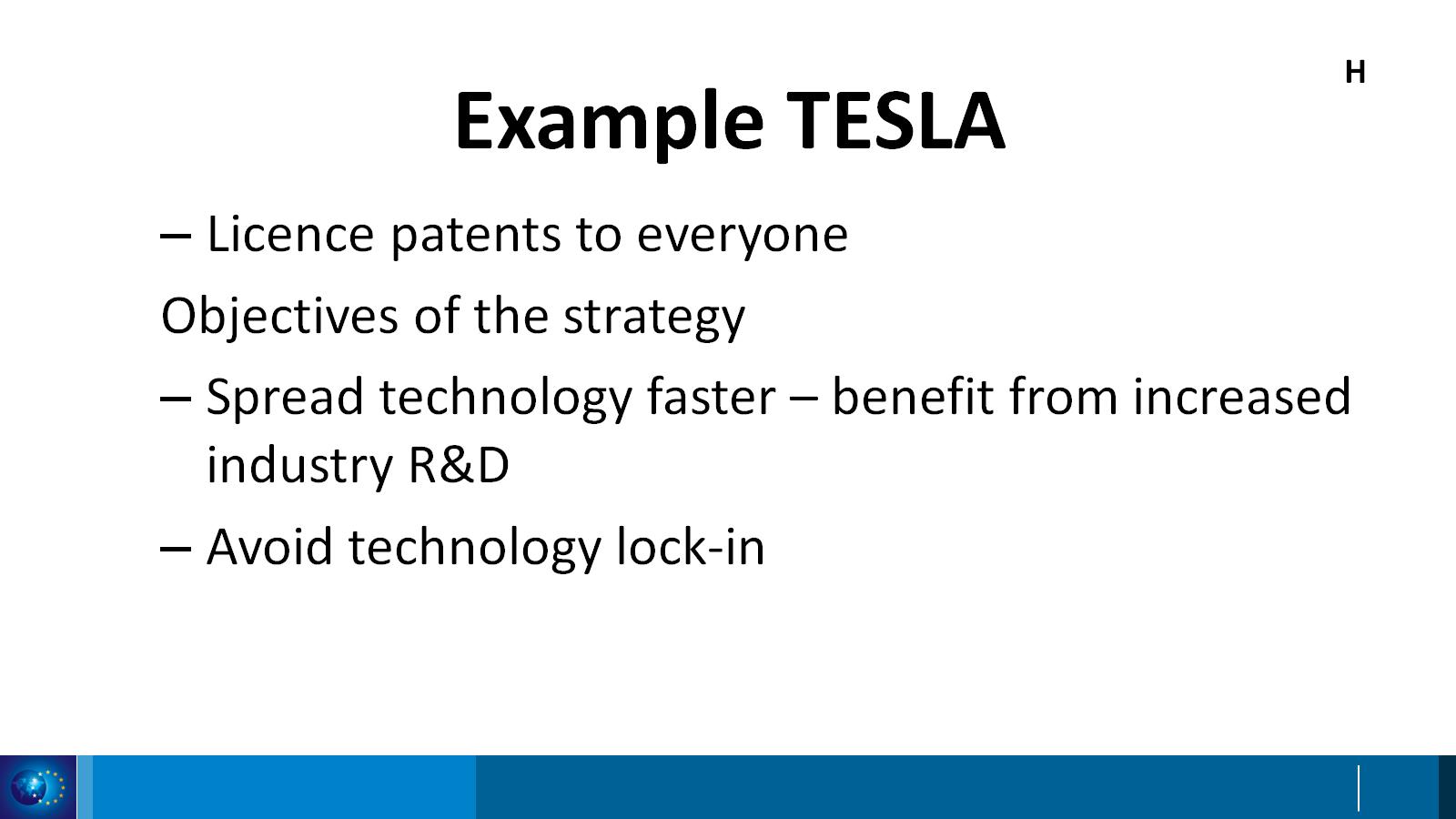 Example TESLA
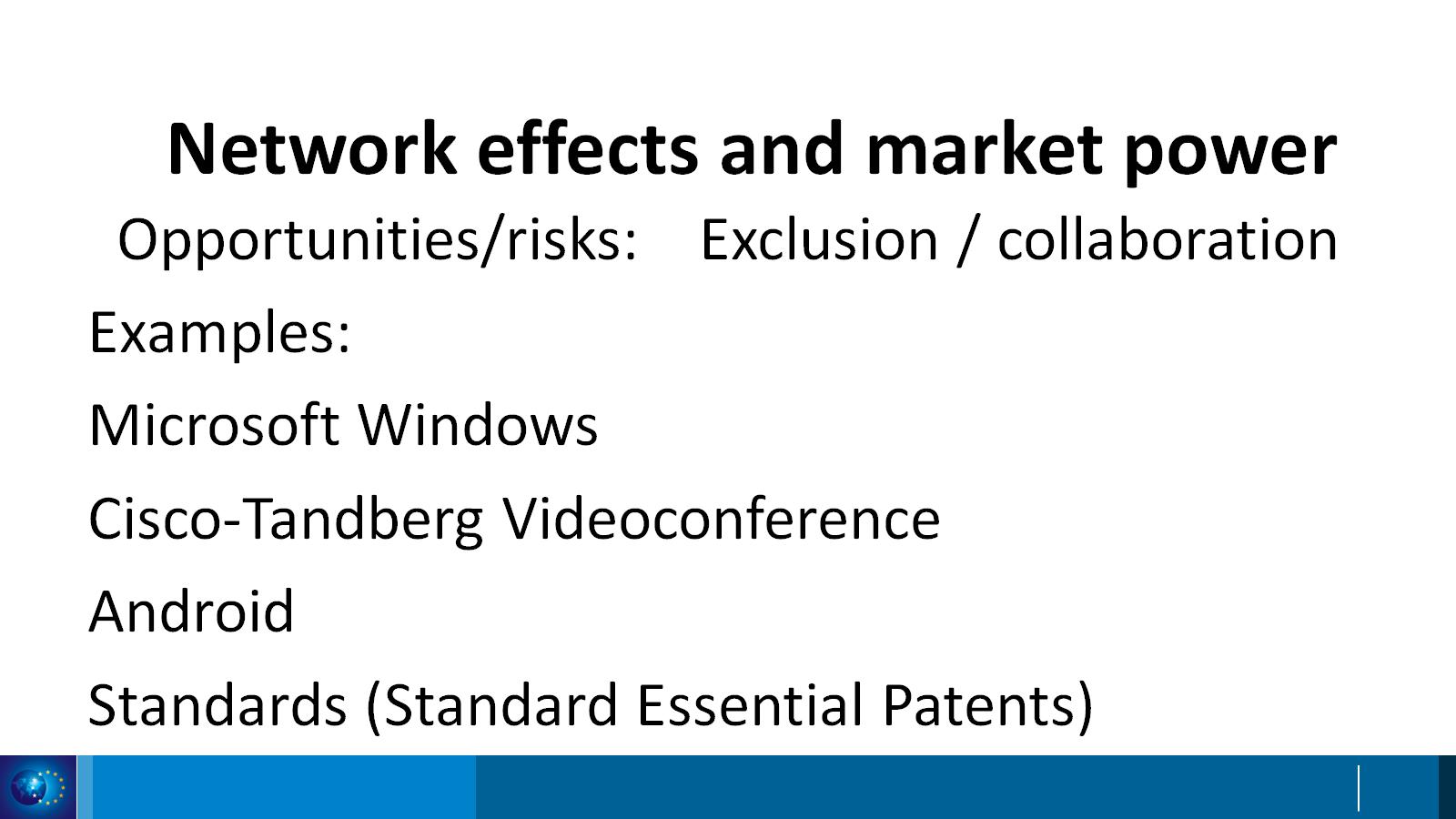 Network effects and market power